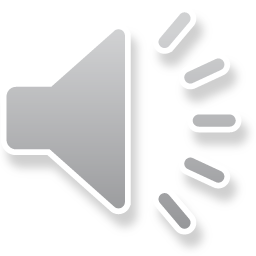 Southeast RegionCherokee
Asher Micah Fallon Julia
All about the Natural Resources
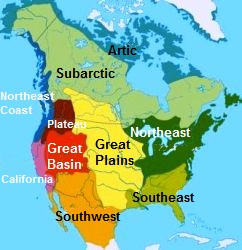 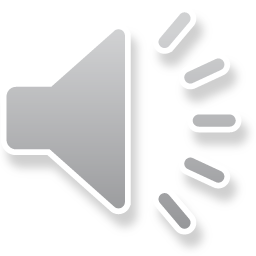 Food
The Cherokee farmed and harvested their food.
They also ate deer, rabbit and turkey which they hunted.
Also, they ate cake and carrot bread.
They ate corn and soup.
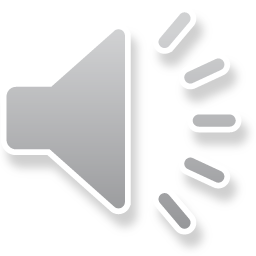 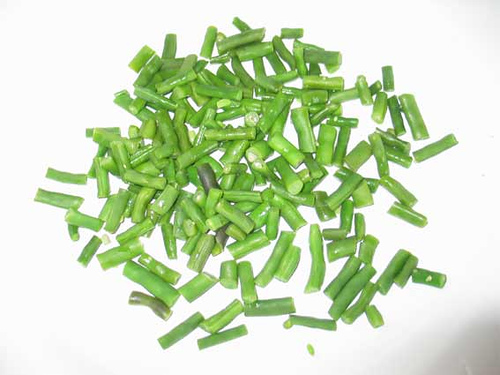 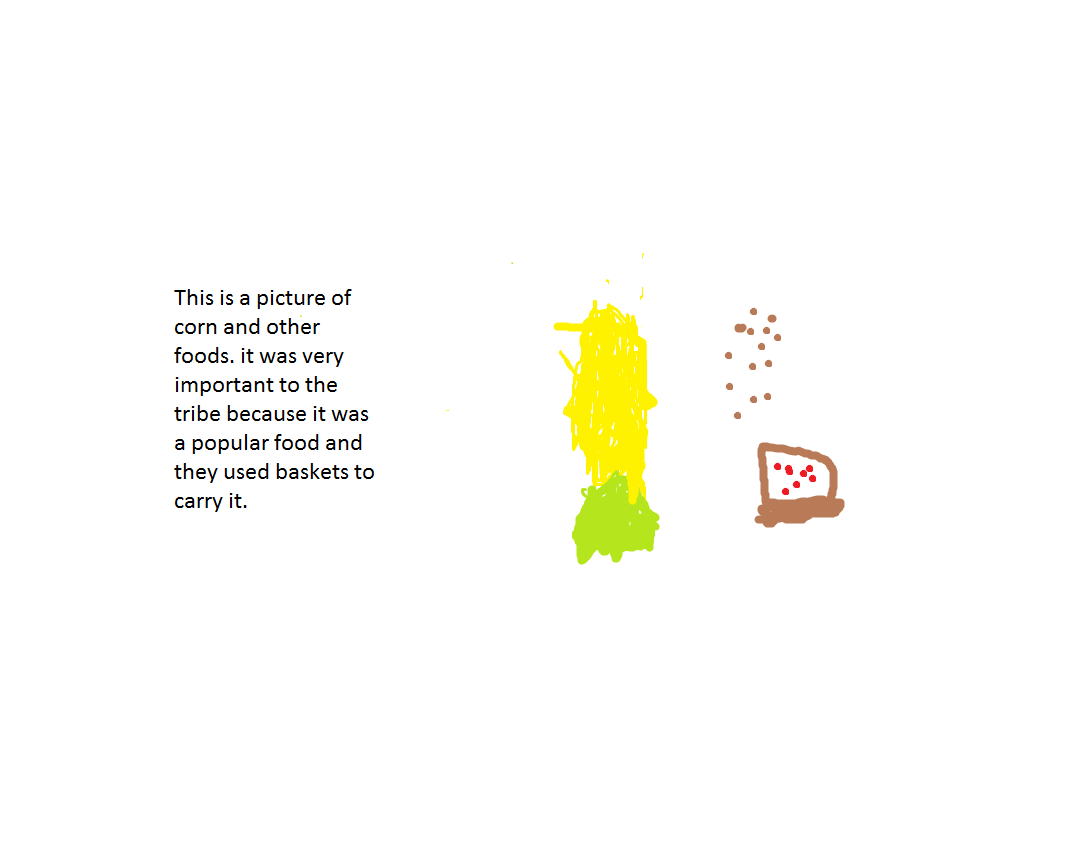 Clothing
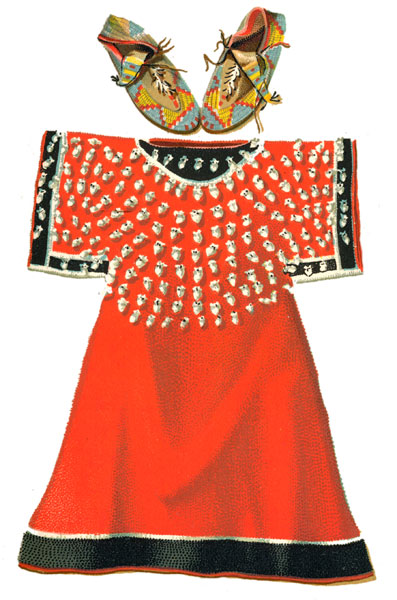 Men and boys wore breechcloth
Men wore deer skin
Women wore skirts and tops
Men and women wore traditional clothing
Men and women wore jewelry 
Women used calico to make skirts
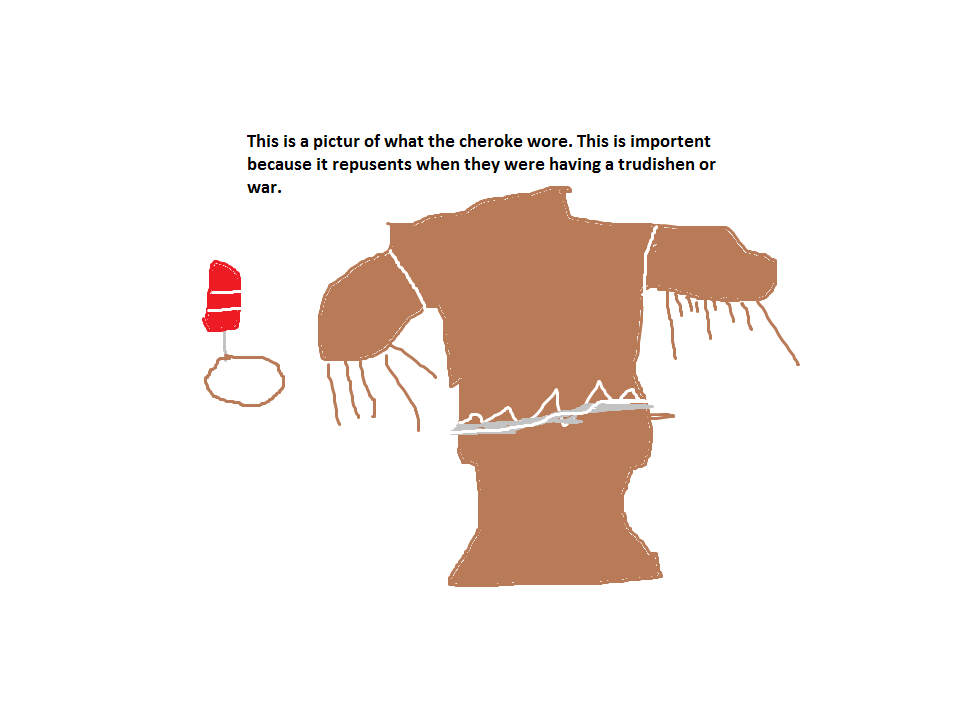 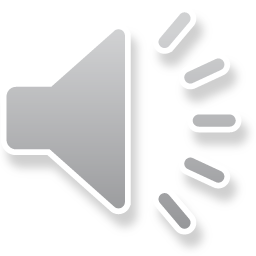 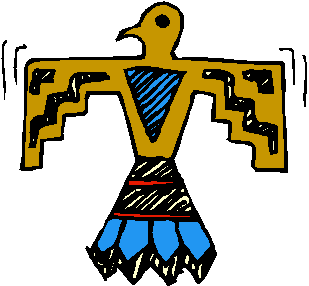 Traditions
The Cherokee were very religious
The Cherokee asked the spirits for health and food
Priests held festivals
Music and dancing was very important to the Cherokee
There was a big festival called the Green Corn Festival
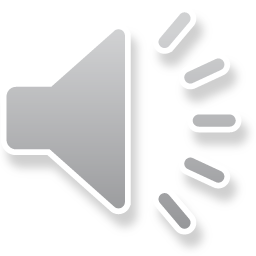 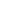 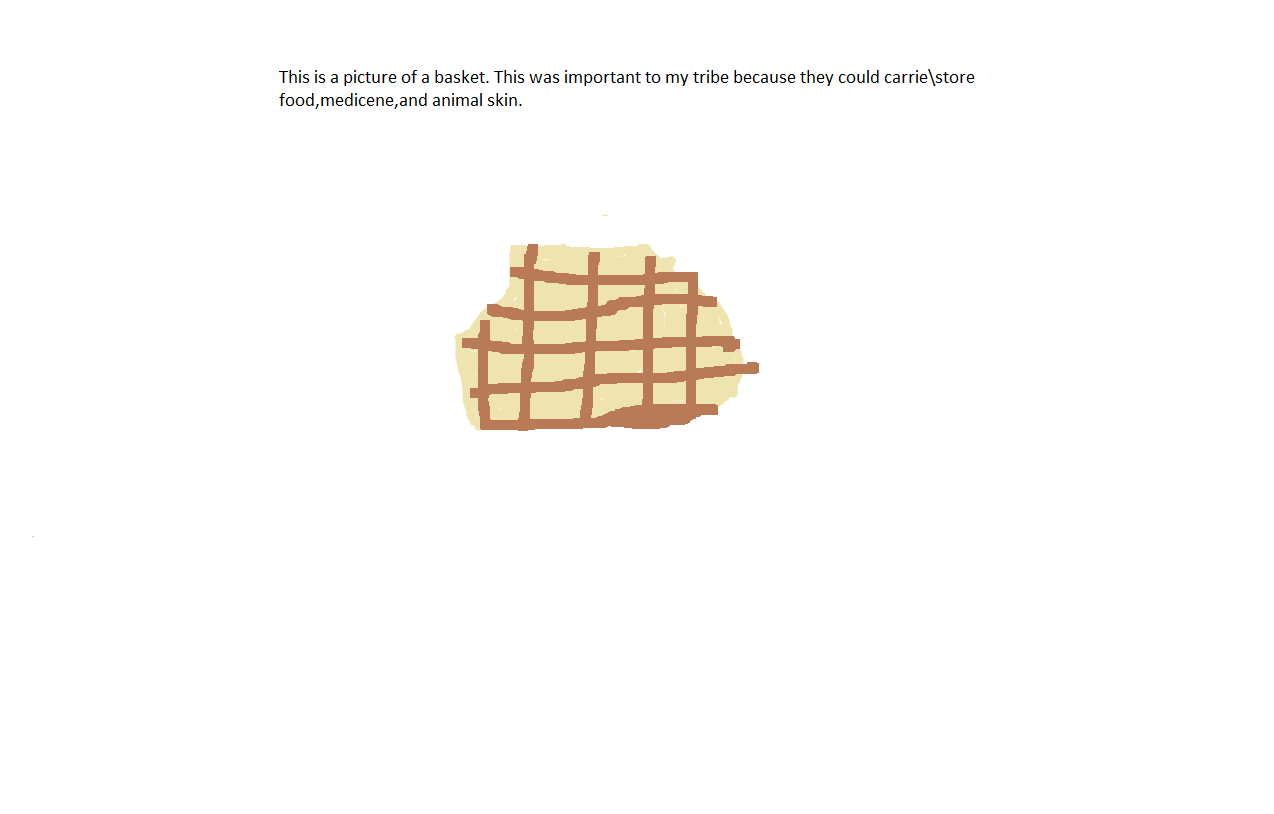 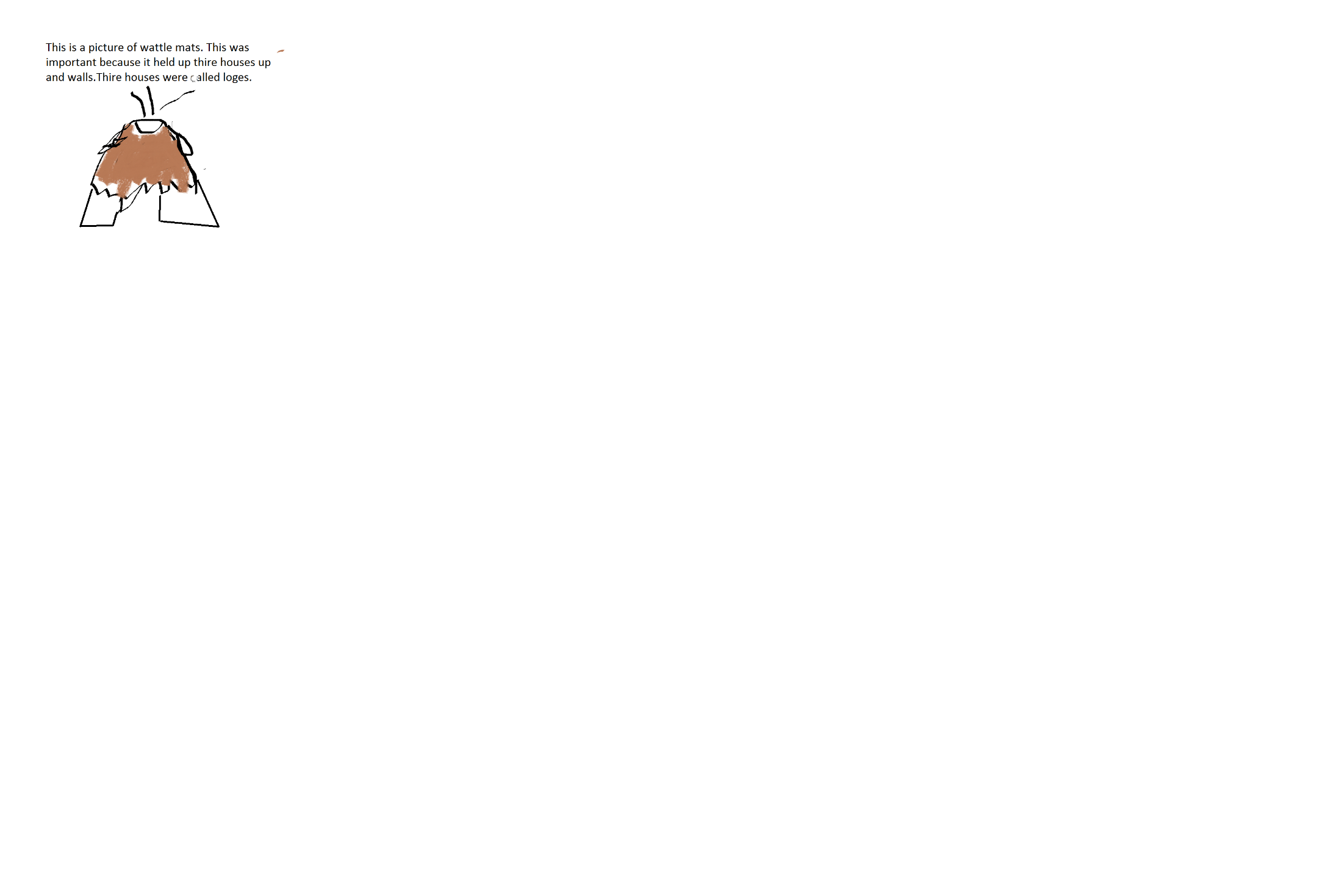 Shelter
They built houses out of grass and mud.
Cherokee shelter had no windows or doors.
Some houses were called lodges. 
There was one house called the council house for meetings.
Non traveling  houses had a hole in the roof.
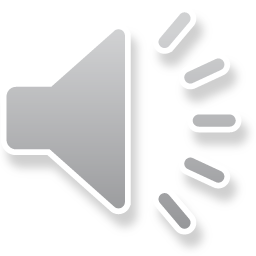 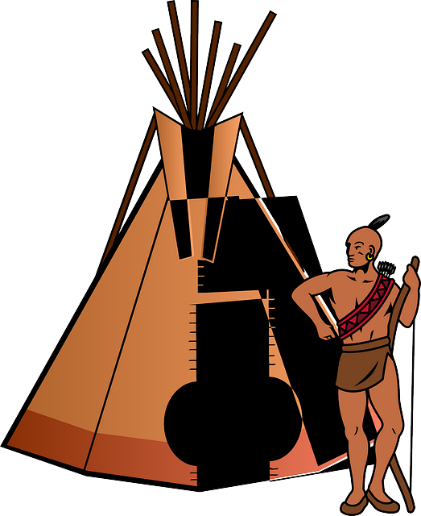 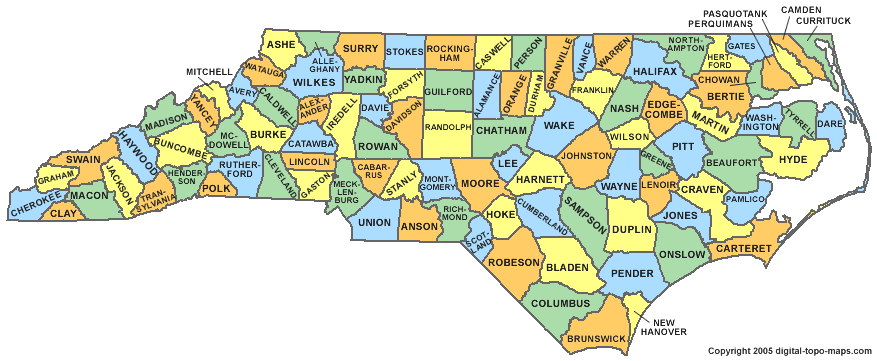 Bibliography (Work Cited)
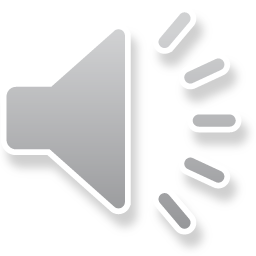 E-books and Books we used: 
Gaines, Richard. The Cherokee, ABDO Publishing.

Todd, Anne. The Cherokee an independent nation. Capstone, 2003.